Дисциплинарный блог 
по истории права

Скоробогатов Владислав Юрьевич
Teach for HSE 2017



                                                           Осмысленность                                                           Осознанность 
                                                           Ответственность
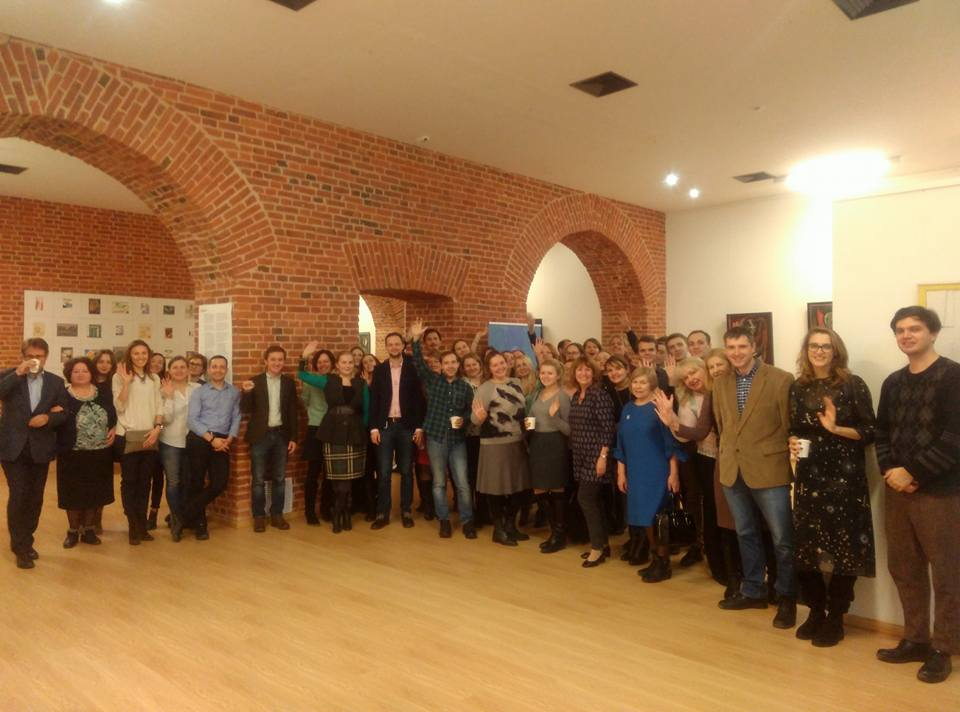 Изначальная идея


Объединить студентов
Дерутинизацировать написание письменных работ
Рационализировать проверку письменных работ 
Доставить приятные переживания от процесса
Исследовательский пост - новый жанр


лаконичность 
ясность
доступность
компетентность
Учебные ассистенты


первичная обратная связь
редактирование 
подготовка к публикации
Google Docs - цифровое рабочее пространство



прозрачность и простота коммуникации
Рецензирование и feedback


признать достоинства
указать на ошибки
научить новому видению темы
Вызовы и перспективы

невнимательность к заданию
низкая заинтересованность в контенте
стереотипность мышления
______________________________
системный подход к обучению  
______________________________
благодарность студентов